goo.gl/nRet2a
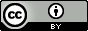 Project Planning & Facilitation Skills Speed Run by Krysta McNutt is licensed under a Creative Commons Attribution 4.0 International License.
Project Planning and Facilitation Skills
Krysta McNutt, PMP
[Speaker Notes: Hello and thank you for joining me for this online session! I hope you enjoyed the Technology Training Centre’s Learning Day and I’m sorry to have missed it. I’m happy to have the opportunity to share this session with you online. This short link here is shareable to anyone, so if you find it useful, please feel welcome to share it with your colleagues and friends.]
goo.gl/nRet2a
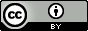 Project Planning & Facilitation Skills Speed Run by Krysta McNutt is licensed under a Creative Commons Attribution 4.0 International License.
This session is intended as a "speed run" overview of facilitating project planning in a group setting. This presentation serves as a step-by-step guide to get started and run your own planning workshops like a pro.
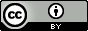 Project Planning & Facilitation Skills Speed Run by Krysta McNutt is licensed under a Creative Commons Attribution 4.0 International License.
PROJECT LIFECYCLE
Initiation
Planning
Execution
Closing
[Speaker Notes: Whether you’ve taken some project management training in the past or used PM tools in your workplace - or not - you’ll likely agree that your projects follow the same life cycle. In each project we go through initiation, planning, execution, and closing. In an perfect world we would have a clear line separating each phase with sign off and clear, informed decision making. We’d have strong decision making and an understanding of the project in initiation, and we would dedicate enough time to planning to reduce risk and optimize efficiencies as we go into execution. But, we all know that we don’t live in a perfect world… so in this session, we’ll pretend we’re in the planning stage and I’ll speed run through some key activities that can help you get the most out of your project planning, even when you’re not given a lot of time.]
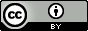 Project Planning & Facilitation Skills Speed Run by Krysta McNutt is licensed under a Creative Commons Attribution 4.0 International License.
THE PROJECT
Mom and Dad are planning a family trip to ____________. 

Mom and Dad have 3 children, 2 dogs, 1 cat, … and 1 over-involved in-law.
[Speaker Notes: Let’s start with our project. To keep things simple (...and fun… and a little silly…) let’s pretend that our project is a vacation. Some little details about the project: Mom and Dad are planning a family trip. They have 3 children, 2 dogs, 1 cat, and …. 1 over-involved in-law. So you see, we can already identify some of our constraints, our risks, and priorities.]
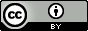 Project Planning & Facilitation Skills Speed Run by Krysta McNutt is licensed under a Creative Commons Attribution 4.0 International License.
THE WORK

THE SEQUENCETHE PEOPLE
[Speaker Notes: In order to do some quick and dirty planning, we’re going to compartmentalize some of the spokes of our project. We’re going to talk about the WORK, the SEQUENCE, and the PEOPLE.]
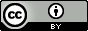 THE ASSUMPTIONS
Project Planning & Facilitation Skills Speed Run by Krysta McNutt is licensed under a Creative Commons Attribution 4.0 International License.
Stakeholder Analysis
Project Charter
Problem
Statement
ProjectTeam
[Speaker Notes: As I established, we are in the project planning stage of the project lifecycle. That means that we have completed the project initiation phase. I’m going to assume that we have a problem statement, or better yet, a full business case, to reference. Usually this type of document is done prior to project initiation and informs the priority of the project and the decision to move into initiation. We also have a project charter which authorizes us, the project managers, to move into the planning. As you’ll see when I talk about some of the work involved in planning, it cannot be done alone. So having a charter signed off by the person who holds the purse strings (also called the project sponsor), also endorses us to engage people in the planning process and for them to allocate time to the work required to plan. The charter also sets the stage for the size and complexity of the project. Within the charter we will find the high level project scope, timeline, budget, and risks. These are key inputs to our planning and without these, we really can’t move forward. In fact sometimes a chunk of the time I intended to spend on planning is spent backtracking to get clarity on these details so that our time is not wasted planning the wrong scope of work or orienting toward key dates that haven’t been validated. 

I also expect that we have a stakeholder analysis completed for the project. Of course, with the example of planning a vacation, our stakeholder base (those who are interested, influenced, or affected by the project) may not be very broad. But in a project that affects an organization as a whole, up front stakeholder analysis is critical to planning. Poor stakeholder analysis can contribute to project failure. 

In the planning phase, you are identifying and acquiring your project team. In this example, I’m going to assume that we already have identified and recruited who we need.]
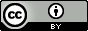 Project Planning & Facilitation Skills Speed Run by Krysta McNutt is licensed under a Creative Commons Attribution 4.0 International License.
THE WORK
[Speaker Notes: So, let’s get started, and talk about the WORK.]
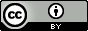 Project Planning & Facilitation Skills Speed Run by Krysta McNutt is licensed under a Creative Commons Attribution 4.0 International License.
Project Name
WBS 
1.0
WBS 
2.0
WBS 
1.1
WBS 
1.2
WBS 
1.3
WBS 
2.4
WBS 
2.1
WBS 
2.2
WBS 
2.3
WBS 
1.2.1
WBS 
1.2.2
WBS 
2.2.1
[Speaker Notes: The first activity I want you consider doing with your team is a work breakdown structure. This is a tree diagram which deconstructs the work of your project into manageable chunks.]
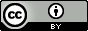 Holiday
Project Planning & Facilitation Skills Speed Run by Krysta McNutt is licensed under a Creative Commons Attribution 4.0 International License.
Passport Photos
Flight
Flight Tickets
Insurance
Renewed Passport
Plants
Cat Sitter
Passport
Check-inPhotos
Shows
Excursion(s)
Resort
Video Cat Chat
[Speaker Notes: The first step I take to developing the work breakdown structure with my project team is brainstorming all the work that needs to happen. I want to have all the work documented for myself and the team to see and organize. I don’t do this all alone in an office. I like to develop a WBS together with my project team. I might pull in a few subject matter experts, whether I have them on my project team or not. I will also generally facilitate this as an opening activity for the team to brainstorm. We don’t need to have a specific order or structure, just capture “all the work” on post it notes. You may find project team members getting hung up on specific areas of work or arguing about whether something does or does not fit into the project. I like to have some little colorful stickers or specific colored markers to have people “flag” the areas of work that have questions. I do not remove the work from the brainstorming post it notes, I just let the team flag or color code them to capture what we need to discuss as we get further into planning. 

For this part of planning, our goal is to define the big sections and categories of work.]
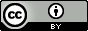 Project Planning & Facilitation Skills Speed Run by Krysta McNutt is licensed under a Creative Commons Attribution 4.0 International License.
Holiday
Travel Documents
Household
Booking
Cat Sitter
Plants
Flight Tickets
Passport
Insurance
Resort
Flight
Shows
Check-inPhotos
Excursion(s)
Passport Photos
Renewed Passport
Video Cat Chat
[Speaker Notes: Next, we want to organize the work into categories. As we sort the work into categories that make sense to the team, we’ll naturally start deconstructing the work a little more. We’ll organize related activities together and consider what has to happen for the work to occur. For this activity it’s important not to think about sequence and to steer the team away from getting hung up on “what happens first and second”. We’re really thinking about categorizing the work. This method of organizing the project’s work allows us to catch areas of work that may be missing or skill sets we need to add to our team. Best practice for constructing your project’s work breakdown structure is to frame the work in nouns. As a result, we can summarize the work into “work packages” after we have identified how long the work will take and build our schedule.]
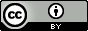 Project Planning & Facilitation Skills Speed Run by Krysta McNutt is licensed under a Creative Commons Attribution 4.0 International License.
Project Name
WBS 
1.0
WBS 
2.0
WBS 
1.1
WBS 
1.2
WBS 
1.3
WBS 
2.4
WBS 
2.1
WBS 
2.2
WBS 
2.3
WBS 
1.2.1
WBS 
1.2.2
WBS 
2.2.1
[Speaker Notes: Notes for Facilitating: 
Who should be there? The people who will do the work!
Think of it as a brainstorming session. The goal is to capture the work to be done and categorize it in a way that makes sense to the people doing the work. 
Tools: post it notes, flip charts, markers. 
Consider having a dedicated color post it note for people to use as “comments”.]
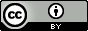 Project Planning & Facilitation Skills Speed Run by Krysta McNutt is licensed under a Creative Commons Attribution 4.0 International License.
THE SEQUENCE
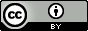 Project Planning & Facilitation Skills Speed Run by Krysta McNutt is licensed under a Creative Commons Attribution 4.0 International License.
WBS 
4.1.1
WBS 
4.1.2
WBS 
3.3
Start
End
WBS 
1.2.1
WBS 
1.1
WBS 
3.1
WBS 
2.1
[Speaker Notes: Next, we’re going to talk about sequencing. Here is an example of a network diagram showing the sequence of work to be done. What you see here is sequencing of the work from right to left. You can see parallel tasks (e.g. 4.1.2. can occur at the same time as 3.1.). You can also see that the final box, 1.2.1 is dependent on both 1.1 and 4.1.1. Visualizing the dependencies among the work is very valuable to the team, the project plan, and risk management. The network diagram captures the project from start to end, and rather than sequencing all of the work from the work breakdown structure, we are summarizing areas of work into activities. Translating the work from the work breakdown structure into a network diagram helps us translate the WBS into a project schedule and reframe the work into action statements so that project team members can take an activity from the diagram or schedule and know what to do.]
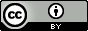 Project Planning & Facilitation Skills Speed Run by Krysta McNutt is licensed under a Creative Commons Attribution 4.0 International License.
Fly to Destination!
Book Vacation Days
Book the Flight
Start
End
Video Chat with Cat
Book the Resort
Research Cat Sitters
Book Cat Sitter
[Speaker Notes: Depending on the project I’ll do this as a group with my project team, or, I’ll take the work breakdown structure and take a stab at creating the network diagram myself. If I do it myself, then I bring it to the team for critique, adjustments, and feedback with the preamble that it is a first draft and that it is only my attempt to translate the project work into a sequence based on the information I gathered from the team. It’s important for me that the team knows this is their project and their guidance on the sequencing and dependency of activities is necessary for the schedule to be accurate. 

In this example, you can see that I’m able to book my vacation days at the same time as I research cat sitters. I also have myself booking the flight at the same time as booking the cat sitter which is questionable… I’m pretty risk averse so I would probably wait until I have booked my cat sitter before I book my flight.]
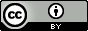 Project Planning & Facilitation Skills Speed Run by Krysta McNutt is licensed under a Creative Commons Attribution 4.0 International License.
Fly to Destination!
Book Vacation Days
Book the Flight
Start
End
Video Chat with Cat
Book the Resort
Research Cat Sitters
Book Cat Sitter
[Speaker Notes: That’s better!]
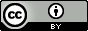 Project Planning & Facilitation Skills Speed Run by Krysta McNutt is licensed under a Creative Commons Attribution 4.0 International License.
WBS 
4.1.1
WBS 
4.1.2
WBS 
3.3
Start
End
WBS 
1.2.1
WBS 
1.1
WBS 
3.1
WBS 
2.1
[Speaker Notes: Notes for Facilitation: 

Have the WBS visible for reference. 
Capture the work as an action statement on new post it notes to develop the network diagram. 
Customize the level of detail to the project team. Less experience or less cohesiveness among the team may mean more detail. 
Consider drafting a straw dog of this for the team to build upon. 
Pre-define some milestones for your team to develop the sequence around. 
Who needs to be involved in decision making? 
At what point in the sequence of work do decisions need to be made? 
At what point in the sequence of work will we celebrate progress? 
Encourage discussion of dependencies! 

Some questions you’re asking your team during this process are: 

What work has to occur first, second, third? 
What work has to be completed before other work begins? 
What work can happen in parallel?]
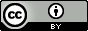 Project Planning & Facilitation Skills Speed Run by Krysta McNutt is licensed under a Creative Commons Attribution 4.0 International License.
THE PEOPLE
[Speaker Notes: Next, let’s talk about the people!]
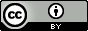 Project Planning & Facilitation Skills Speed Run by Krysta McNutt is licensed under a Creative Commons Attribution 4.0 International License.
THE PEOPLE
Mom & Dad(Project Manager)
The In-Law(High Impact Stakeholder)
The Children(User(s))
Travel Agent
(Business Analyst)
House sitter(Ext. Contracts)
Friends & Family(SMEs)
[Speaker Notes: I stated at the beginning that for this example, we already have a project team. But, as you go through planning, as yourself and your team what skills you need to do the work. Are they involved in this planning? Do you need to invite them to participate in planning? Do you need to recruit new skillsets or send your staff on training to fulfill the project’s needs?]
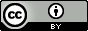 Project Planning & Facilitation Skills Speed Run by Krysta McNutt is licensed under a Creative Commons Attribution 4.0 International License.
THE PEOPLE
Role #2
Role #3
Role #4
Role #5
Role #1
R - Responsible - responsible for DOING the work
A - Accountable - accountable for ensuring the work is done 
S - Supporting - supports [R] in completing the work 
C - Consulted - consulted on how to do the work 
I - Informed - Informed about the status of the activity
[Speaker Notes: One tool that is bread and butter for me when I’m managing a project is a RACI chart which is a form of a “RAM”, a “Responsibility Assignment Matrix”.  It summarizes the work to be done, the individuals involved, and their role. There are various types of RACI charts that define the letters in different ways, so I suggest finding the one that works for you (or the one that your team is already comfortable using) and go with that. In this example we have the A meaning “Accountable”, but in other charts I have seen people use A to mean “Assigns the work”. We also have the “S” meaning “supporting” while I have also seen the “S” meaning “sign off”. 

I find that some people feel relief after going through this exercise. Individuals appreciate knowing the areas where they are informed or consulted and differentiating that from the areas where they are responsible to do the work or support the work. 

Notes for Facilitation: 

Conduct multiple iterations of feedback in various venues. 
Do not rely on one face-to-face meeting to capture thoughts on this. Provide the document for virtual commenting. Share printed versions for people to make notes on and hand back to you. 
Meet with team members one on one to address concerns where they may want to be consulted instead of informed, or catch areas where one person being responsible with no “supporting” members could be a risk.]
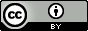 Project Planning & Facilitation Skills Speed Run by Krysta McNutt is licensed under a Creative Commons Attribution 4.0 International License.
THE OTHER BITS
Initiation
Planning
Execution
Closing
Duration → 	Project Schedule
Risk Assessment
Communications Plan
[Speaker Notes: So, we’ve done a speed run through the work breakdown structure, the network diagram, and the RACI chart. Three major tools to enhance your project planning that can be conducted as workshops (each in their own right) or facilitated in various methods. These three tools are keys to successful project planning and are inputs to your project schedule. I do want to point out some of the “Other Bits” we did not talk about today. To develop a full project schedule, we still need to identify the duration of the work. Duration being the amount of time it takes to complete the work from start to end, not the number of hours of effort. We also did not touch on conducitng risk assessments or developing communication plans. Both of which are major areas of project management and necessary for a comprehensive project plan.]
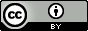 Project Planning & Facilitation Skills Speed Run by Krysta McNutt is licensed under a Creative Commons Attribution 4.0 International License.
Thank you!
[Speaker Notes: This concludes today’s session! I hope you enjoyed hearing about these three tools and some facilitation tips for taking a project team through the process of developing each one. Again, please feel welcome to share or reuse this presentation, and have a wonderful day!]